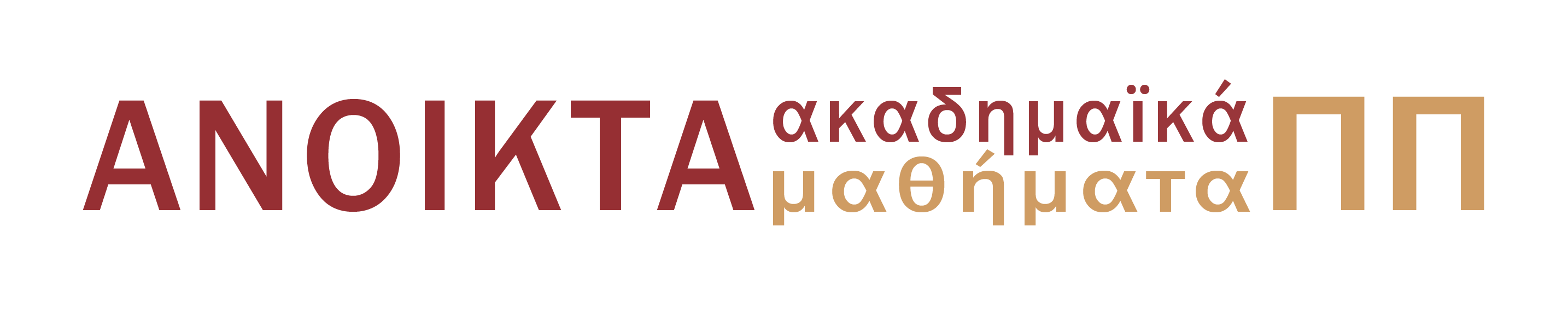 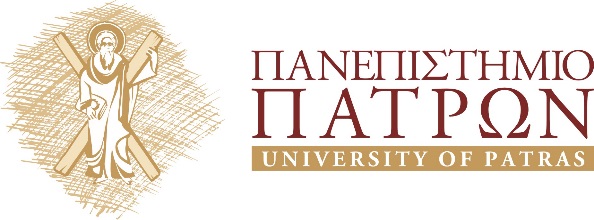 Διδακτική της Πληροφορικής & των ΤΠΕ
Ενότητα 4 :  Οριοθέτηση του πεδίου Διδακτικής της Πληροφορικής

Βασίλειος Κόμης
ΤΕΕΑΠΗ
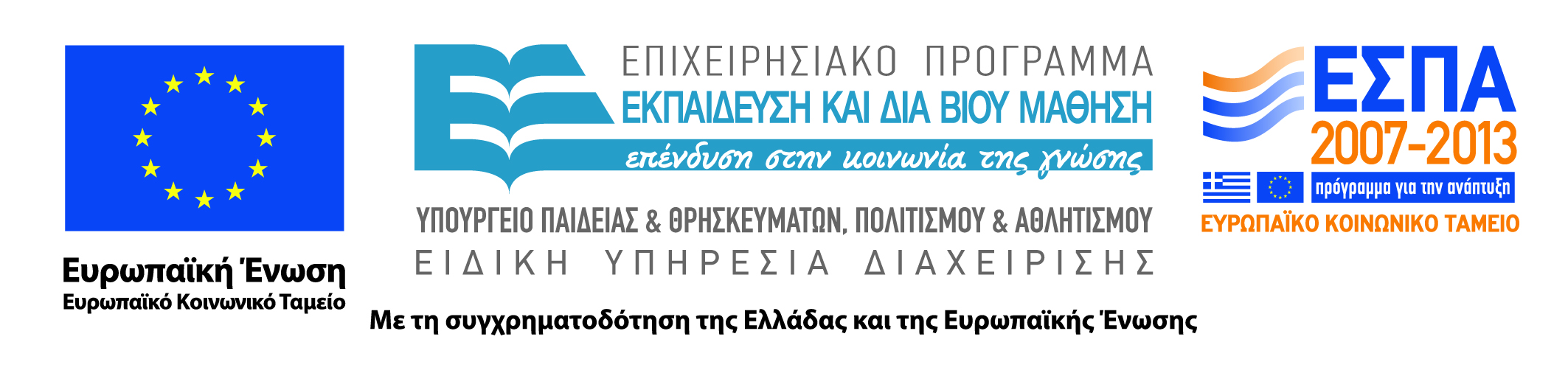 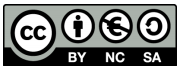 Άδειες Χρήσης
Το παρόν εκπαιδευτικό υλικό υπόκειται σε άδειες χρήσης Creative Commons. 
Για εκπαιδευτικό υλικό, όπως εικόνες, που υπόκειται σε άλλου τύπου άδειας χρήσης, η άδεια χρήσης αναφέρεται ρητώς.
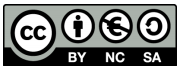 Χρηματοδότηση
Το παρόν εκπαιδευτικό υλικό έχει αναπτυχθεί στα πλαίσια του εκπαιδευτικού έργου του διδάσκοντα.
Το έργο «Ανοικτά Ακαδημαϊκά Μαθήματα στο Πανεπιστήμιο Πατρών» έχει χρηματοδοτήσει μόνο τη αναδιαμόρφωση του εκπαιδευτικού υλικού. 
Το έργο υλοποιείται στο πλαίσιο του Επιχειρησιακού Προγράμματος «Εκπαίδευση και Δια Βίου Μάθηση» και συγχρηματοδοτείται από την Ευρωπαϊκή Ένωση (Ευρωπαϊκό Κοινωνικό Ταμείο) και από εθνικούς πόρους.
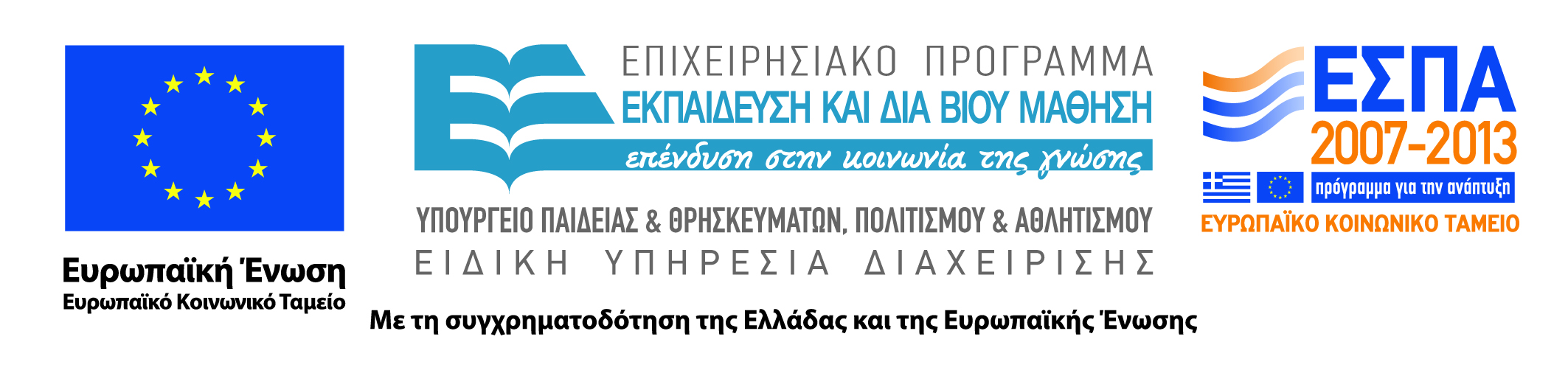 Σκοπός
Να ορισθεί το πεδίο της Διδακτικής της Πληροφορικής και των ΤΠΕ 
Να παρουσιαστούν και να αναλυθούν συνοπτικά οι βασικές έννοιες και η χρησιμοποιούμενη ορολογία της Διδακτικής της Πληροφορικής και των ΤΠΕ. 
Οι έννοιες αυτές σχετίζονται με το αναλυτικό πρόγραμμα σπουδών, το διδακτικό τρίγωνο, το διδακτικό συμβόλαιο, τον διδακτικό μετασχηματισμό, τις κοινωνικές πρακτικές αναφοράς, τις ιδέες των μαθητών (νοητικά μοντέλα, γνωστικές και κοινωνικές αναπαραστάσεις,) τη γνωστική και την κοινωνικογνωστική σύγκρουση, και την εννοιολογική αλλαγή
[Speaker Notes: Σκοπός]
Έννοιες - κλειδιά
Διδακτική 
Διδακτική των Επιστημών
Διδακτική της Πληροφορικής και των ΤΠΕ
Αναλυτικό Πρόγραμμα  Σπουδών Πληροφορικής
Αλγόριθμος 
Αλγοριθμική σκέψη 
Υπολογιστική σκέψη
[Speaker Notes: Έννοιες - Κλειδιά]
Διδακτική: βασικά ερωτήματα
Τα ερωτήματα της Διδακτικής απασχολούν
την παιδαγωγική έρευνα (ερευνητές στις επιστήμες της εκπαίδευσης) 
την εκπαιδευτική κοινότητα (εκπαιδευτικούς διαφόρων ειδικοτήτων) 
Την κοινωνία γενικότερα (γονείς, μαθητές, κλπ.)
Παράδειγμα: Πως οικοδομείται η έννοια του «αρχείου» στην πληροφορική; Γιατί ο Νίκος και η Μαρία δεν αποθηκεύουν σωστά ένα αρχείο ενώ έχουν διδαχθεί την αντίστοιχη θεωρία και εξασκηθεί στη διαδικασία;
[Speaker Notes: Τα ερωτήματα που θέτει και μελετά η Διδακτική απασχολούν τόσο τους ερευνητές στον χώρο των επιστημών της εκπαίδευσης όσο και τους εκπαιδευτικούς των επιμέρους ειδικοτήτων στις διάφορες βαθμίδες. 
Παράδειγμα τέτοιου ερωτήματος είναι πως θα επιτευχθεί η διδασκαλία ενός αντικειμένου (π.χ. η έννοια του αρχείου στην Πληροφορική) και όλα τα προβλήματα που μπορεί να αντιμετωπίσει αυτή η διδασκαλία (π.χ. γιατί κάποιοι μαθητές δεν μπορούν να αποθηκεύσουν σωστά ένα αρχείο;) 
Το ερευνητικό πεδίο με το οποίο ασχολείται η Διδακτική αφορά το πώς ευνοείται η «μετάδοση» (από τους εκπαιδευτικούς) και η «οικοδόμηση» (από τους μαθητές) των γνώσεων στο πλαίσιο ατομικών και κυρίως συλλογικών καταστάσεων διδασκαλίας.]
Διδακτική: πεδίο έρευνας
Το πεδίο έρευνας της Διδακτικής: 
πώς ευνοείται η μετάδοση (από τους εκπαιδευτικούς) και 
η οικοδόμηση (από τους μαθητές) των γνώσεων 
στο πλαίσιο ατομικών και κυρίως συλλογικών (σε επίπεδο σχολικής τάξης) καταστάσεων διδασκαλίας.
[Speaker Notes: Το ερευνητικό πεδίο με το οποίο ασχολείται η Διδακτική αφορά το πώς ευνοείται η «μετάδοση» (από τους εκπαιδευτικούς) και η «οικοδόμηση» (από τους μαθητές) των γνώσεων στο πλαίσιο ατομικών και κυρίως συλλογικών καταστάσεων διδασκαλίας.]
Αντικείμενο μελέτης της Διδακτικής
Τι μελετά η Διδακτική; 
Η Διδακτική μελετά τις διαδικασίες μετάδοσης και οικοδόμησης των γνώσεων που με απώτερο στόχο τη βελτίωση αυτών των διαδικασιών. 
Μελετά συνεπώς σε ποιες συνθήκες οι μαθητές μαθαίνουν ή δεν μαθαίνουν, και ποιος ο ρόλος του εκπαιδευτικού και του παιδαγωγικού υλικού σε αυτή τη διαδικασία
εστιάζοντας την προσοχή της στα ιδιαίτερα προβλήματα που ανακινούν τόσο το περιεχόμενο των γνώσεων όσο και των δεξιοτήτων που πρέπει να προσκτηθούν.
[Speaker Notes: Η Διδακτική έχει το δικό της ανεξάρτητο ερευνητικό αντικείμενο, το οποίο διακρίνεται από τα αντικείμενα άλλων όμορων επιστημονικών περιοχών (όπως είναι η παιδαγωγική, η εκπαιδευτική ψυχολογία, η ψυχολογία της μάθησης, κλπ.).
Ειδικότερα, η Διδακτική έχει ως αντικείμενο τη μελέτη των διαδικασιών μετάδοσης (από τους εκπαιδευτικούς) και οικοδόμησης (από τους μαθητές) των γνώσεων στο πλαίσιο ενός γνωστικού αντικειμένου (μαθήματος) με απώτερο στόχο τη βελτίωση αυτών των διαδικασιών. 
Με άλλα λόγια, δεν μελετά απλώς τις συνθήκες διδασκαλίας και μάθησης αλλά ενδιαφέρεται να τις κατανοήσει όσο το δυνατόν καλύτερα ώστε να συμβάλει στη βελτίωσή τους με επιστημονικό τρόπο.   
Το βασικό συνεπώς πρόβλημα μελέτης της Διδακτικής είναι οι περιπτώσεις εκείνες όπου συμβαίνει και κυρίως όπου δεν συμβαίνει μάθηση.
Το πρόβλημα αυτό είναι στενά συνδεμένο με τις γνώσεις και τις δεξιότητες που πρέπει να αποκτήσουν οι μαθητές και άρα με ένα συγκεκριμένο γνωστικό αντικείμενο. 
Με απλό τρόπο θα λέγαμε ότι η Διδακτική μελετά τα προβλήματα της δουλειάς των εκπαιδευτικών όταν διδάσκουν και τα προβλήματα της «δουλειάς» των μαθητών όταν μαθαίνουν συγκεκριμένες γνώσεις ή δεξιότητες με σκοπό να δώσει λύσεις σε αυτά τα προβλήματα.]
Διδακτική γνωστικών αντικειμένων
Το βασικό πρόβλημα μελέτης της Διδακτικής είναι οι περιπτώσεις εκείνες όπου συμβαίνει και κυρίως όπου δεν συμβαίνει μάθηση.
Το πρόβλημα αυτό είναι στενά συνδεμένο με τις γνώσεις και τις δεξιότητες που πρέπει να αποκτήσουν οι μαθητές και άρα με ένα συγκεκριμένο γνωστικό αντικείμενο. 
Η Διδακτική μελετά τα προβλήματα της δουλειάς των εκπαιδευτικών όταν διδάσκουν και τα προβλήματα της «δουλειάς» των μαθητών όταν μαθαίνουν. 
Η Διδακτική ενός γνωστικού αντικειμένου μελετά τις διαδικασίες μετάδοσης ή/και οικοδόμησης των γνώσεων που συνδέονται με αυτό το γνωστικό αντικείμενο.
[Speaker Notes: Η Διδακτική έχει το δικό της ανεξάρτητο ερευνητικό αντικείμενο, το οποίο διακρίνεται από τα αντικείμενα άλλων όμορων επιστημονικών περιοχών (όπως είναι η παιδαγωγική, η εκπαιδευτική ψυχολογία, η ψυχολογία της μάθησης, κλπ.).
Ειδικότερα, η Διδακτική έχει ως αντικείμενο τη μελέτη των διαδικασιών μετάδοσης (από τους εκπαιδευτικούς) και οικοδόμησης (από τους μαθητές) των γνώσεων στο πλαίσιο ενός γνωστικού αντικειμένου (μαθήματος) με απώτερο στόχο τη βελτίωση αυτών των διαδικασιών. 
Με άλλα λόγια, δεν μελετά απλώς τις συνθήκες διδασκαλίας και μάθησης αλλά ενδιαφέρεται να τις κατανοήσει όσο το δυνατόν καλύτερα ώστε να συμβάλει στη βελτίωσή τους με επιστημονικό τρόπο.   
Το βασικό συνεπώς πρόβλημα μελέτης της Διδακτικής είναι οι περιπτώσεις εκείνες όπου συμβαίνει και κυρίως όπου δεν συμβαίνει μάθηση.
Το πρόβλημα αυτό είναι στενά συνδεμένο με τις γνώσεις και τις δεξιότητες που πρέπει να αποκτήσουν οι μαθητές και άρα με ένα συγκεκριμένο γνωστικό αντικείμενο. 
Με απλό τρόπο θα λέγαμε ότι η Διδακτική μελετά τα προβλήματα της δουλειάς των εκπαιδευτικών όταν διδάσκουν και τα προβλήματα της «δουλειάς» των μαθητών όταν μαθαίνουν συγκεκριμένες γνώσεις ή δεξιότητες με σκοπό να δώσει λύσεις σε αυτά τα προβλήματα.]
Λειτουργικός Ορισμός της Διδακτικής των Επιστημών
Η μελέτη των διαδικασιών διδασκαλίας και μάθησης σχετικά με ένα συγκεκριμένο χώρο γνώσης* 
για παράδειγμα, 
ένα μάθημα (π.χ. Πληροφορική): Διδακτική της Πληροφορικής 
ή ένα επάγγελμα (π.χ. γραμματέας): Διδακτική των Επαγγελματικών Αντικειμένων 
Η Διδακτική σχετίζεται με τη σχολική μάθηση (με την ευρύτερη έννοια)
*όχι μόνο επιστημονικής
[Speaker Notes: Η διδακτική διακρίνεται ως ξεχωριστός κλάδος από άλλους κλάδους όπως η παιδαγωγική, η γνωστική ψυχολογία, κλπ. ως προς το ακόλουθο γεγονός: η διδακτική δεν επικεντρώνεται ιδιαίτερα στα γενικά προβλήματα της διδασκαλίας αλλά κάνει αποκλειστικές αναφορές στο προς διδασκαλία αντικείμενο.]
Διδακτική των Επιστημών & Θεωρίες Μάθησης
Η Διδακτική δεν ασχολείται με τη μάθηση γενικά (η διαδικασία της μάθησης είναι αντικείμενο της Ψυχολογίας)
Διδακτική των Επιστημών: η Διδακτική ασχολείται με τη μάθηση στο πλαίσιο ενός γνωστικού αντικειμένου (δίνοντας συνεπώς έμφαση στα περιεχόμενα της γνώσης)
Παραδείγματα:
Πως οικοδομείται η έννοια του χώρου ή του χρόνου (πρόβλημα της ψυχολογίας)
Πως οικοδομείται η έννοια του τριγώνου (πρόβλημα της διδακτικής των μαθηματικών)
Πως οικοδομείται η έννοια της εντολής επανάληψης (πρόβλημα της διδακτικής της πληροφορικής) 
Πως οικοδομείται η έννοια της επεξεργασίας της πληροφορίας (διδακτική της πληροφορικής)
[Speaker Notes: Η ενασχόληση της Διδακτικής σχετίζεται με τη μάθηση που λαμβάνει ή δεν λαμβάνει χώρα στο πλαίσιο της διδασκαλίας ενός συγκεκριμένου γνωστικού αντικειμένου. Δεν ασχολείται συνεπώς με τις διαδικασίες της μάθησης γενικώς (αυτό αποτελεί ερευνητικό πρόβλημα της ψυχολογίας) αλλά με τις διαδικασίες της μάθησης που αφορούν συγκεκριμένα περιεχόμενα, αυτά που υπάρχουν στα προγράμματα σπουδών των επιμέρους γνωστικών αντικειμένων.  
Δεδομένου ότι η Διδακτική δεν ασχολείται γενικά με τη μάθηση αλλά ειδικά με τη μάθηση ειδικών περιεχομένων (αυτών που άπτονται των γνώσεων του σχολείου) δεν αναφερόμαστε σε μια γενική Διδακτική αλλά σε Διδακτικές των επιμέρους γνωστικών αντικειμένων
Για το λόγο αυτό δεν αναφερόμαστε σε μια γενική διδακτική αλλά σε επιμέρους διδακτικές των αντικειμένων.]
Η εξέλιξη της Διδακτικής των Επιστημών
Η Διδακτική των Επιστημών εξελίσσεται εδώ και λίγες δεκαετίες από ένα εμπειρικό αντικείμενο σε ένα θεμελιωμένο επιστημονικό πεδίο. 
Βασικός χώρος αναφοράς υπήρξε η Διδακτική των Μαθηματικών (και στη συνέχεια η Διδακτική των Φυσικών Επιστημών)
Ανάπτυξη κοινών βασικών εννοιών, μεθοδολογικών εργαλείων και ερευνητικών τεχνικών αποδεκτών από τους ερευνητές στο χώρο της Διδακτικής των Επιστημών
Στο πλαίσιο αυτό εμφανίστηκε η Διδακτική της Πληροφορικής και των ΤΠΕ
[Speaker Notes: Σταδιακή μετεξέλιξη από τέχνη της διδασκαλίας (μια πρακτική με σαφείς εμπειρικές αναφορές)
Σε επιστημονική περιοχή με διακριτό αντικείμενο, ιδιαίτερες μεθόδους και τεχνικές και σαφές εννοιολογικό πλαίσιο 
Οι πρώτες προσπάθειες στη Διδακτική είχαν σαφείς εμπειρικές αναφορές αφού βασίστηκαν στη μελέτη της δουλειάς των εκπαιδευτικών της πράξης. Σταδιακά όμως, η Διδακτική χρησιμοποίησε έννοιες και μεθόδους από όμορα επιστημονικά πεδία (παιδαγωγική, ψυχολογία, κοινωνιολογία, κλπ.).  
Η Διδακτική αναπτύχθηκε αρχικώς στα πλαίσια της μελέτης της διδασκαλίας μαθημάτων θετικών επιστημών και ειδικότερα των μαθηματικών. Για το λόγο αυτό αναφερόμαστε σε έναν γενικότερο επιστημονικό κλάδο, αυτόν της Διδακτικής των Επιστημών, με τα επιμέρους πεδία του, όπως αυτό της Διδακτικής των Μαθηματικών, της Διδακτικής των Φυσικών Επιστημών, κλπ. Οι επιμέρους κλάδοι των διδακτικών έχουν αναπτύξει τις δικές τους έννοιες και θεωρητικά εργαλεία αλλά μοιράζονται και μια σειρά από βασικές έννοιες, μεθόδους και τεχνικές.]
Συγκρότηση του πεδίου της Διδακτικής των Επιστημών
Η Διδακτική των Επιστημών προέκυψε μέσα από διεπιστημονικές έρευνες 
Στηρίζεται στην παιδαγωγική, στη ψυχολογία και στο γνωστικό αντικείμενο (π.χ. Φυσική, Πληροφορική) με το οποίο ασχολείται καθώς και στην κοινωνιολογία 
Η προβληματική της Διδακτικής δεν εκπίπτει σε αυτήν της ψυχολογίας, της κοινωνιολογίας ή του γνωστικού αντικειμένου με το οποίο συνδέεται
Ένας «καλός» εκπαιδευτικός μαθηματικών (ή ένας επιστήμονας μαθηματικός) δεν είναι ειδικοί της διδακτικής των μαθηματικών
[Speaker Notes: Η Διδακτική των Επιστημών και οι επιμέρους Διδακτικές των αντικειμένων (μαθηματικά, φυσική, πληροφορική, κλπ.) προέκυψε μέσα από διεπιστημονικές έρευνες στις επιστήμες της εκπαίδευσης, της ψυχολογίας (εκπαιδευτικής και γνωστικής), των επιμέρους γνωστικών αντικειμένων και της κοινωνιολογίας της εκπαίδευσης.]
Βασικές έννοιες της Διδακτικής της Πληροφορικής
Το περιεχόμενο της γνώσης (αναλυτικά προγράμματα σπουδών, διδακτικός μετασχηματισμός)
Η διαδικασία της μάθησης (ιδέες και αναπαραστάσεις των μαθητών, γνωστικά εμπόδια)
Η διαδικασία της διδασκαλίας (διδακτικό συμβόλαιο, γνωστική σύγκρουση, διδακτικές στρατηγικές)
Τα χρησιμοποιούμενα μέσα (εκπαιδευτικό υλικό, εκπαιδευτικό λογισμικό)
Άξονες της Διδακτικής των Επιστημών 1/4
1ος άξονας θεωρητικού πλαισίου 
Η φύση, η δομή και η ιστορία των γνώσεων που περιέχονται στα προγράμματα σπουδών (δηλαδή η επιστημολογία αυτών των γνώσεων)
Στο σχολείο δεν διδάσκεται το σύνολο της συσσωρευμένης ανθρώπινης γνώσης αλλά μόνο ένα μέρος της
[Speaker Notes: Το θεωρητικό πλαίσιο που βασίζεται η Διδακτική των Επιστημών περιέχει τρεις βασικούς άξονες που αφορούν:
1) τη φύση και τη δομή των γνώσεων που περιέχονται στα προγράμματα σπουδών (είναι δηλαδή ένα επιστημολογικό πρόβλημα). Η Διδακτική μελετά τη δημιουργία των προγραμμάτων σπουδών και των αναλυτικών προγραμμάτων και συμβάλει στην ανάπτυξή τους.
2) τη μάθηση (απόκτηση και οικοδόμηση) αυτών των γνώσεων από τους μαθητές. Η Διδακτική μελετά τη μάθηση συγκεκριμένων περιεχομένων (αυτών που βρίσκονται στα αναλυτικά προγράμματα σπουδών)
Γ) τη μελέτη της διαδικασίας αυτής σε πραγματικές τάξεις, δηλαδή τη διδασκαλία. 
Η Διδακτική με άλλα λόγια σχετίζεται με συγκεκριμένου τύπου μάθηση, αυτή που συμβαίνει στο σχολείο (με την ευρεία έννοια του όρου), την οποία ονομάζουμε σχολική μάθηση.]
Άξονες της Διδακτικής των Επιστημών 2/4
2ος άξονας θεωρητικού πλαισίου
Η πρόσκτηση και η οικοδόμηση των γνώσεων από τους μαθητές (δηλαδή η μάθηση αυτών των γνώσεων)
Οι μαθητές κτίζουν τις νέες γνώσεις με ενεργό τρόπο
[Speaker Notes: Το θεωρητικό πλαίσιο που βασίζεται η Διδακτική των Επιστημών περιέχει τρεις βασικούς άξονες που αφορούν:
1) τη φύση και τη δομή των γνώσεων που περιέχονται στα προγράμματα σπουδών (είναι δηλαδή ένα επιστημολογικό πρόβλημα). Η Διδακτική μελετά τη δημιουργία των προγραμμάτων σπουδών και των αναλυτικών προγραμμάτων και συμβάλει στην ανάπτυξή τους.
2) τη μάθηση (απόκτηση και οικοδόμηση) αυτών των γνώσεων από τους μαθητές. Η Διδακτική μελετά τη μάθηση συγκεκριμένων περιεχομένων (αυτών που βρίσκονται στα αναλυτικά προγράμματα σπουδών)
Γ) τη μελέτη της διαδικασίας αυτής σε πραγματικές τάξεις, δηλαδή τη διδασκαλία. 
Η Διδακτική με άλλα λόγια σχετίζεται με συγκεκριμένου τύπου μάθηση, αυτή που συμβαίνει στο σχολείο (με την ευρεία έννοια του όρου), την οποία ονομάζουμε σχολική μάθηση.]
Άξονες της Διδακτικής των Επιστημών 3/4
3ος άξονας θεωρητικού πλαισίου
Η τοποθέτηση της οικοδόμησης των γνώσεων μέσα σε πραγματικές σχολικές καταστάσεις με καταλύτη τον εκπαιδευτικό (δηλαδή η διδασκαλία των γνώσεων)
	Οι εκπαιδευτικοί δεν μεταδίδουν απλώς αλλά υποστηρίζουν, καθοδηγούν και ενορχηστρώνουν τη μάθηση των μαθητών
[Speaker Notes: Το θεωρητικό πλαίσιο που βασίζεται η Διδακτική των Επιστημών περιέχει τρεις βασικούς άξονες που αφορούν:
1) τη φύση και τη δομή των γνώσεων που περιέχονται στα προγράμματα σπουδών (είναι δηλαδή ένα επιστημολογικό πρόβλημα). Η Διδακτική μελετά τη δημιουργία των προγραμμάτων σπουδών και των αναλυτικών προγραμμάτων και συμβάλει στην ανάπτυξή τους.
2) τη μάθηση (απόκτηση και οικοδόμηση) αυτών των γνώσεων από τους μαθητές. Η Διδακτική μελετά τη μάθηση συγκεκριμένων περιεχομένων (αυτών που βρίσκονται στα αναλυτικά προγράμματα σπουδών)
Γ) τη μελέτη της διαδικασίας αυτής σε πραγματικές τάξεις, δηλαδή τη διδασκαλία. 
Η Διδακτική με άλλα λόγια σχετίζεται με συγκεκριμένου τύπου μάθηση, αυτή που συμβαίνει στο σχολείο (με την ευρεία έννοια του όρου), την οποία ονομάζουμε σχολική μάθηση.]
Άξονες της Διδακτικής των Επιστημών 4/4
4ος άξονας θεωρητικού πλαισίου
Η μελέτη της ανάπτυξης και της χρήσης εκπαιδευτικών μέσων και εργαλείων (εκπαιδευτικό υλικό, εκπαιδευτικό λογισμικό) 
	τα χρησιμοποιούμενα μέσα παίζουν σημαντικό – εάν όχι καθοριστικό ρόλο – στην υποστήριξη της διδασκαλίας και στην οικοδόμηση της μάθησης
[Speaker Notes: Το θεωρητικό πλαίσιο που βασίζεται η Διδακτική των Επιστημών περιέχει τρεις βασικούς άξονες που αφορούν:
1) τη φύση και τη δομή των γνώσεων που περιέχονται στα προγράμματα σπουδών (είναι δηλαδή ένα επιστημολογικό πρόβλημα). Η Διδακτική μελετά τη δημιουργία των προγραμμάτων σπουδών και των αναλυτικών προγραμμάτων και συμβάλει στην ανάπτυξή τους.
2) τη μάθηση (απόκτηση και οικοδόμηση) αυτών των γνώσεων από τους μαθητές. Η Διδακτική μελετά τη μάθηση συγκεκριμένων περιεχομένων (αυτών που βρίσκονται στα αναλυτικά προγράμματα σπουδών)
Γ) τη μελέτη της διαδικασίας αυτής σε πραγματικές τάξεις, δηλαδή τη διδασκαλία. 
Η Διδακτική με άλλα λόγια σχετίζεται με συγκεκριμένου τύπου μάθηση, αυτή που συμβαίνει στο σχολείο (με την ευρεία έννοια του όρου), την οποία ονομάζουμε σχολική μάθηση.]
Διδακτική της Πληροφορικής: ένα πλαίσιο ορισμού (1)
Αντικείμενο της Διδακτικής της Πληροφορικής:
η μελέτη της οικοδόμησης των γνώσεων (όσον αφορά κυρίως στις διαχρονικές γνώσεις) και της ανάπτυξης των τεχνικών και νοητικών ικανοτήτων από υποκείμενα (μαθητές ή χρήστες) που χρησιμοποιούν υπολογιστές και ασχολούνται με την Πληροφορική. 
Οι ικανότητες αυτές διαπιστώνονται κατά κύριο λόγο στο πλαίσιο επίλυσης προβλημάτων με τη χρήση υπολογιστών.
Διδακτική της Πληροφορικής: ένα πλαίσιο ορισμού (2)
Η Διδακτική της Πληροφορικής αναπτύσσεται γύρω από τέσσερα τουλάχιστον  συμπληρωματικά αντικείμενα μελέτης:
Διδακτική εννοιών Πληροφορικής
Επεξεργασία πληροφορίας, πληροφορικό σύστημα …
Διδακτική του προγραμματισμού
«Κάνω κάτι να κάνει κάτι» 
Διδακτική των λογισμικών γενικής χρήσης
Επιλύω προβλήματα με λογισμικά 
Διδακτική τεχνολογίας υλικού υπολογιστών
[Speaker Notes: Η Διδακτική της Πληροφορικής αναπτύσσεται γύρω από τέσσερα τουλάχιστον συμπληρωματικά αντικείμενα μελέτης (τα οποία αφορούν το γενικό κορμό των αντικειμένων της Πληροφορικής όπως διδάσκονται σήμερα στα διάφορα σχολικά συστήματα):
Διδακτική βασικών εννοιών Πληροφορικής: τη μάθηση βασικών εννοιών που σχετίζονται με την επιστήμη της Πληροφορικής (επεξεργασία της πληροφορίας, κλπ.)
Διδακτική του προγραμματισμού (δομημένος και αντικειμενοστραφής προγραμματισμός) και Διδακτική των λογισμικών γενικής χρήσης (λογιστικά φύλλα, βάσεις δεδομένων, επεξεργασία κειμένου, εφαρμογές διαδικτύου) 
Τη μάθηση λογισμικών των οποίων κύριο χαρακτηριστικό είναι αφενός η ένταξη και η ευρεία (ή λιγότερο ευρεία) χρήση στοιχείων προγραμματισμού και αφετέρου η χρήση ιδιαίτερων συμβολισμών και γλώσσας επικοινωνίας (σχετίζονται με τη διεπιφάνεια χρήσης, τους κανόνες λειτουργίας, κλπ.) 
Τη μάθηση βασικών εννοιών που σχετίζονται με τις τεχνολογίες και το υλικό των υπολογιστών (υλικό υπολογιστών, πολυμέσα, δίκτυα, κλπ.)]
Η ιδιαιτερότητα του χώρου της Διδακτικής της Πληροφορικής  (1)
Το μεγαλύτερο μέρος της έρευνας στη Διδακτική της Πληροφορικής εστιάζει στη μάθηση εφαρμογών λογισμικού και αφορά: 
οικοδόμηση εννοιών της πληροφορικής από το ένα μέρος, 
δυνατότητα επεξεργασίας και επίλυσης προβλημάτων σχετικών με χώρους εξωτερικούς της πληροφορικής από το άλλο μέρος.
[Speaker Notes: Η Διδακτική της Πληροφορικής παρουσιάζει μια σημαντική ιδιαιτερότητα σε σχέση με τις διδακτικές των άλλων γνωστικών αντικειμένων: ασχολείται κυρίως με τη μάθηση εφαρμογών λογισμικού (άρα και με την οικοδόμηση εννοιών της πληροφορικής) και ταυτόχρονα με τη δυνατότητα επεξεργασίας και επίλυσης προβλημάτων (εκ των οποίων σχεδόν το σύνολο αφορά γνωστικούς χώρους εκτός της πληροφορικής)]
Η ιδιαιτερότητα του χώρου της Διδακτικής της Πληροφορικής (2)
Η πληροφορική εμφανίζεται ταυτόχρονα 
ως αντικείμενο, που ανήκει σε ένα επιστημονικό χώρο με τις ιδιαίτερες έννοιές του, 
και ως εργαλείο που συμβάλει στην επίλυση προβλημάτων σε άλλους χώρους. 
Σημαντική ιδιαιτερότητα (τόσο από πλευράς περιεχομένου όσο και από πλευράς των μαθητών), αφού αποτελεί κατά κάποιο τρόπο ένα βοηθητικό μάθημα (και σε πολλά προγράμματα σπουδών θεωρείται ως τέτοιο) που συνδέεται με πολλαπλές επαγγελματικές πρακτικές.
Παιδαγωγική χρήση λογισμικού
Η ένταξη του λογισμικού πραγματοποιείται ταυτόχρονα σε δύο επίπεδα:
Δομής: Αντικείμενα, πράξεις έγκυρες εκφράσεις
Λειτουργίας: τύπος προβλημάτων για την επίλυση των οποίων χρησιμοποιείται το λογισμικό
Ένταξη λογισμικού στην εκπαίδευση:
Έχει δημιουργηθεί γι αυτό το σκοπό
Είναι αντικείμενο κατάρτισης (λογιστικά φύλλα, βάσεις δεδομένων)
Συνιστούν γνωστικά εργαλεία που ενισχύουν τις ανθρώπινες γνωστικές δεξιότητες κατά τη σκέψη, τη μάθηση και την επίλυση προβλημάτων.
Διττή διάσταση του λογισμικού
Οικοδόμηση εννοιών πληροφορικής  ανάπτυξη δεξιοτήτων
Δυνατότητα επεξεργασίας και επίλυσης προβλημάτων
Βασικός σκοπός διδασκαλίας της πληροφορικής
Ανάπτυξη αλγοριθμικής σκέψης (τα πρώτα χρόνια διδασκαλίας της πληροφορικής) 
Ανάπτυξη υπολογιστικής σκέψης (την τελευταία περίοδο)
Η έννοια του Αλγορίθμου
Με το όρο «αλγόριθμος» εννοούμε μια πεπερασμένη σειρά βημάτων ή ενεργειών που απαιτούνται για την επίλυση ενός δεδομένου προβλήματος. 
Ο αλγόριθμος περιγράφει τη μέθοδο με την οποία μπορεί να διεκπεραιωθεί ένα έργο. 
Στην πληροφορική (προγραμματισμός) αναφερόμαστε σε ένα διατεταγμένο και πεπερασμένο σύνολο καλώς ορισμένων βημάτων για τη διενέργεια μιας διεργασίας, στο τέλος της οποίας – και δεδομένης μιας αρχικής κατάστασης – θα προκύψει μια αντίστοιχη τελική κατάσταση σε πεπερασμένο χρόνο.
Η αλγοριθμική σκέψη
Είναι μια σύνθετη νοητική διαδικασία της σκέψης η οποία αφορά τη σύλληψη και τη δημιουργία αλγορίθμων για την επίλυση προβλημάτων 
Αποτελεί θεμελιώδη ανθρώπινη ικανότητα υψηλού επιπέδου, η οικοδόμηση της οποίας είναι ζητούμενο στα σύγχρονα εκπαιδευτικά συστήματα
Για πολλούς θεωρείται τμήμα της μαθηματικής σκέψης (π.χ. ο αλγόριθμος του Ευκλείδη)
Για κάποιους θεωρείται τμήμα της υπολογιστικής σκέψης (δεν υπάρχει πρόγραμμα σε υπολογιστή χωρίς αλγόριθμο)
Η υπολογιστική σκέψη
Ο όρος υπολογιστική σκέψη (Computational Thinking) προτάθηκε από τον S. Papert για να περιγράψει ένα νέο τρόπο επίλυσης προβλημάτων που χρησιμοποιεί πολλές από τις τεχνικές της Πληροφορικής

Papert S., 1996. An Exploration in the Space of Mathematics Educations, International Journal of Computers for Mathematical Learning, Vol. 1, No. 1, pp. 95-123.
Τι είναι υπολογιστική σκέψη
Η υπολογιστική σκέψη, συμπληρώνει και συνδυάζει τη μαθηματική σκέψη με τη σκέψη του μηχανικού. 
Η υπολογιστική σκέψη, ως θεμελιώδης ανθρώπινη ικανότητα, αναφέρεται σε ένα σύνολο δεξιοτήτων γενικά εφαρμόσιμο που όλοι, όχι μόνο οι επιστήμονες των υπολογιστών, θα ήταν πρόθυμοι να μάθουν και να χρησιμοποιούν.
Jeanette Wing, Computational Thinking, CACM vol. 49, no. 3, March 2006, pp. 33-35.
Η Wing πρότεινε τον όρο για περιγράψει την περιοχή της Πληροφορικής που θεωρεί ότι θα μπορούσε να αποτελέςει αντικείμενο της γενικής εκπαίδευσης
Η υπολογιστική σκέψη ως διαδικασία επίλυσης προβλήματος
Εμπερικλείει την αλγοριθμική προσέγγιση, τον λογικό συλλογισμό, την ανάλυση δεδομένων και τη δημιουργία λύσεων σε σύνθετα και ανοικτού τύπου προβλήματα, τα οποία απαιτούν τη δημιουργία εφαρμογών υπολογιστών.
Χαρακτηριστικά της υπολογιστικής σκέψης
Η υπολογιστική σκέψη περιλαμβάνει τα ακόλουθα χαρακτηριστικά:
Διατύπωση προβλημάτων με έναν τέτοιο τρόπο που θα μας δίνει τη δυνατότητα να χρησιμοποιήσουμε έναν υπολογιστή και άλλα εργαλεία για την επίλυσή τους.
Οργάνωση και ανάλυση δεδομένων με έναν λογικό τρόπο.
Αναπαράσταση δεδομένων μέσω αφαιρέσεων, όπως μοντέλα και προσομοιώσεις.
Αυτοματοποίηση λύσεων μέσω της αλγοριθμικής σκέψης.
Εντοπισμός, ανάλυση και εφαρμογή πιθανών λύσεων με στόχο την επίτευξη του πλέον αποτελεσματικού συνδυασμού βημάτων και πόρων.
Γενίκευση και μεταφορά αυτής της διαδικασίας επίλυσης προβλημάτων σε μια ευρεία ποικιλία προβλημάτων.
Jeanette Wing, Computational Thinking, CACM vol. 49, no. 3, March 2006, pp. 33-35.
Έννοιες της υπολογιστικής σκέψης
Αλγόριθμος
Δεδομένα – μεταβλητές, βάσεις δεδομένων
Αφαίρεση – εννοιοποίηση, τμηματοποίηση
Αναζήτηση/Έρευνα - συνθήκες, λογικοί τελεστές
Αισθητήρες & ανάδραση - Ρομποτική 
Επαναλήψεις/Αναδρομή
Συστήματα
Η υπολογιστική σκέψη ως εγκάρσια ικανότητα
Η ανάλυση, συλλογή και αναπαράσταση δεδομένων
Η κατάτμηση ενός προβλήματος σε υποπροβλήματα
Η αφαίρεση
Η μοντελοποίηση 
Οι αλγόριθμοι και οι διαδικασίες
Η αυτοματοποίηση και η προσομοίωση
Συνιστούν εγκάρσιες ικανότητες οι οποίες αφορούν το σύνολο του προγράμματος σπουδών
Σημειωματα
Σημείωμα Ιστορικού Εκδόσεων Έργου
Το παρόν έργο αποτελεί την έκδοση 1.0.

Έχουν προηγηθεί οι κάτωθι εκδόσεις:
-
Σημείωμα Αναφοράς
Copyright Πανεπιστήμιο Πατρών, Βασίλειος Κόμης. «Διδακτική της Πληροφορικής και των Τεχνολογιών της Πληροφορίας και των Επικοινωνιών: Οριοθέτηση του πεδίου Διδακτικής της Πληροφορικής». Έκδοση: 1.0. Πάτρα, 2015.

Διαθέσιμο από τη δικτυακή διεύθυνση:
https://eclass.upatras.gr/courses/PN1477/
Σημείωμα Αδειοδότησης
Σημείωμα Αδειοδότησης Το παρόν υλικό διατίθεται με τους όρους της άδειας χρήσης Creative Commons Αναφορά, Μη Εμπορική Χρήση Παρόμοια Διανομή 4.0 [1] ή μεταγενέστερη, Διεθνής Έκδοση. Εξαιρούνται τα αυτοτελή έργα τρίτων π.χ. φωτογραφίες, διαγράμματα κ.λ.π., τα οποία εμπεριέχονται σε αυτό και τα οποία αναφέρονται μαζί με τους όρους χρήσης τους στο «Σημείωμα Χρήσης Έργων Τρίτων».
 


[1] http://creativecommons.org/licenses/by-nc-sa/4.0/ 

Ως Μη Εμπορική ορίζεται η χρήση: 
• που δεν περιλαμβάνει άμεσο ή έμμεσο οικονομικό όφελος από την χρήση του έργου, για το διανομέα του έργου και αδειοδόχο
 • που δεν περιλαμβάνει οικονομική συναλλαγή ως προϋπόθεση για τη χρήση ή πρόσβαση στο έργο
 • που δεν προσπορίζει στο διανομέα του έργου και αδειοδόχο έμμεσο οικονομικό όφελος (π.χ. διαφημίσεις) από την προβολή του έργου σε διαδικτυακό τόπο 

Ο δικαιούχος μπορεί να παρέχει στον αδειοδόχο ξεχωριστή άδεια να χρησιμοποιεί το έργο για εμπορική χρήση, εφόσον αυτό του ζητηθεί.
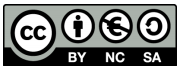 Διατήρηση Σημειωμάτων
Οποιαδήποτε αναπαραγωγή ή διασκευή του υλικού θα πρέπει να συμπεριλαμβάνει:
το Σημείωμα Αναφοράς
το Σημείωμα Αδειοδότησης
τη δήλωση Διατήρησης Σημειωμάτων
το Σημείωμα Χρήσης Έργων Τρίτων (εφόσον υπάρχει)
μαζί με τους συνοδευόμενους υπερσυνδέσμους.
Σημείωμα Χρήσης Έργων Τρίτων
Το Έργο αυτό κάνει χρήση των ακόλουθων έργων:
Εικόνες/Σχήματα/Διαγράμματα/Φωτογραφίες
Οποιασδήποτε μορφής  υλικό περιλαμβάνεται στο ανωτέρω έργο και δεν αναφέρεται σε ξεχωριστή πηγή αναφοράς, τότε αποτελεί πνευματική ιδιοκτησία του διδάσκοντα Καθηγητή, Βασίλη Κόμη.
Τέλος 4ης Ενότητας
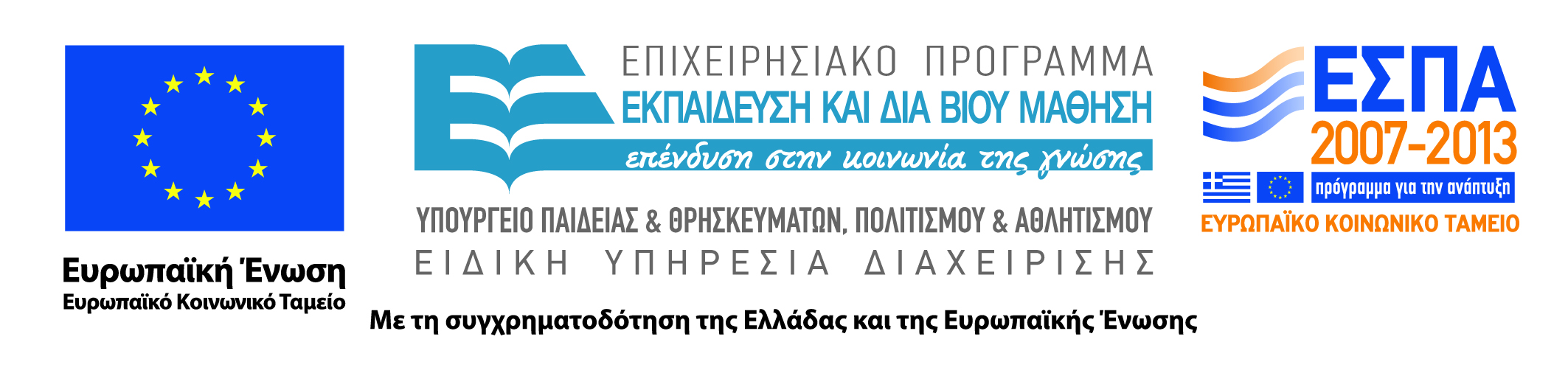 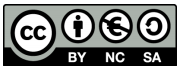